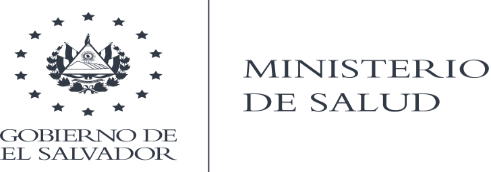 20/08/2020
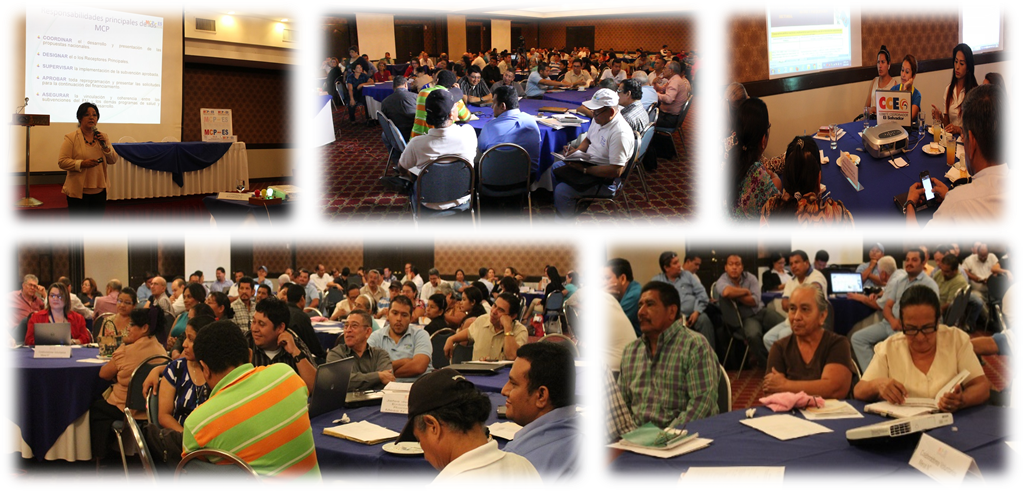 TRANSFERENCIA DE ACTIVOS FIJOS FINANCIADOS 
SLV-M-MOH A MINSAL  
2017-2019
Receptor Principal  MINSAL
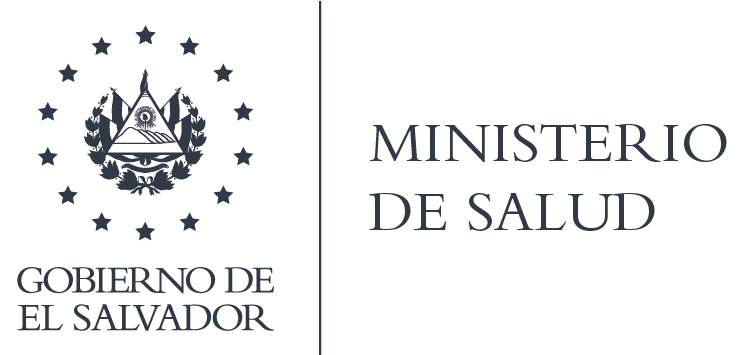 6. TRANSFERENCIA ACTIVOS FIJOS
6.1 PROPUESTA 
 
Se propone que los activos fijos que se encuentran detallados en el listado (Anexo 4 de los documentos del plan de cierre) sean transferidos al RP MINSAL una vez se haya aprobado el plan de transferencia por el MCP y el Fondo Mundial y se haya cumplido además los procedimientos internos del RP para la transferencia de éstos. (Plenaria 23042020)

Esta propuesta obedece a que estos bienes han fortalecido la capacidad de respuesta, vigilancia epidemiológica, entomológica y monitoreo de la malaria autóctona del Receptor principal, y permitirán dar continuidad a las acciones necesarias para la reintroducción de esta morbilidad.
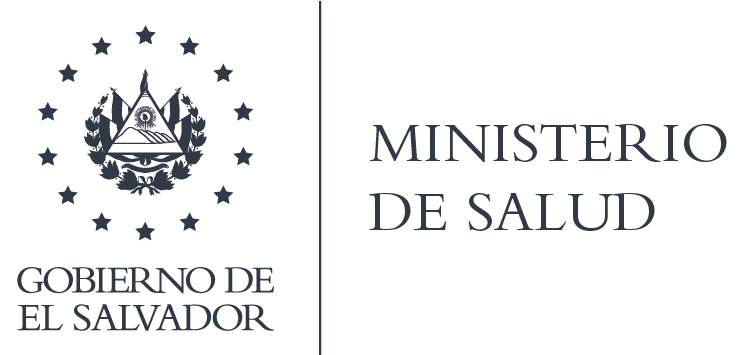 6. TRANSFERENCIA ACTIVOS FIJOS                                                             6.2 METODOLOGIA
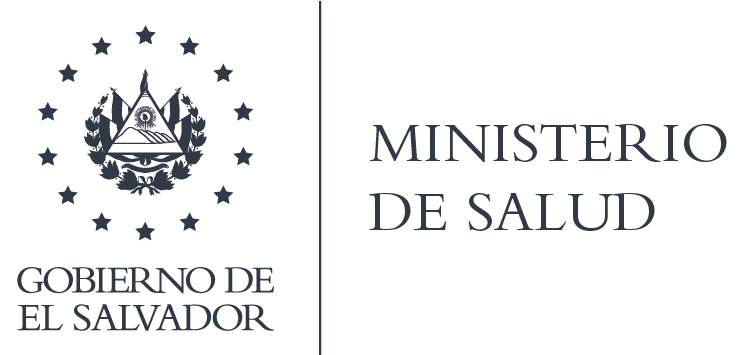 6. TRANSFERENCIA ACTIVOS FIJOS                                                             6.3 PROCEDIMIENTO PARA REALIZAR LA TRANSFERENCIA 

6.3.1 Para los activos fijos, se tomará como base, los archivos de control del Ministerio de Salud que se han cotejado y verificado en cumplimiento de los Lineamientos de Activo Fijo Institucional. 
6.3.2 Actualmente todos los productos de salud y los activos adquiridos a través de la subvención de Malaria, se encuentran en calidad de custodia del MINSAL, en las diferentes dependencias de la Secretaria de Estado, las 5 Regiones de Salud, 17 SIBASI y algunos establecimientos de Salud. 

6.3.3 La evidencia de la transferencia de los activos del programa, serán remitidos por el RP al donante antes del 30 de septiembre 2020.   
Para la transferencia, se tendrán en cuenta los siguientes documentos: 
Acta de aprobación del MCP-ES de la solicitud de la trasferencia de activos fijos de custodia en calidad de propiedad por el RP.
Solicitud del plan de Uso y/o Transferencia de los activos no monetarios y productos de salud (Comunicación oficial del Fondo Mundial) 
Inventario de Activos adquiridos con el proyecto de Malaria. 

6.3.4 Una vez el MCP y el FM aprueben el plan de transferencia, se realizarán los tramites internos correspondientes en MINSAL para cargar los bienes en calidad de propiedad para uso del Programa Nacional de Malaria.
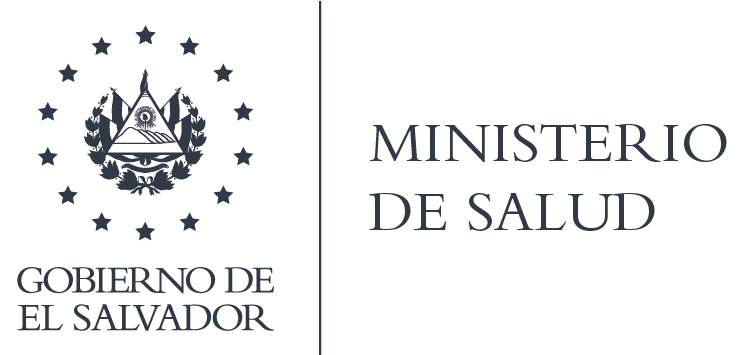 6. TRANSFERENCIA ACTIVOS FIJOS
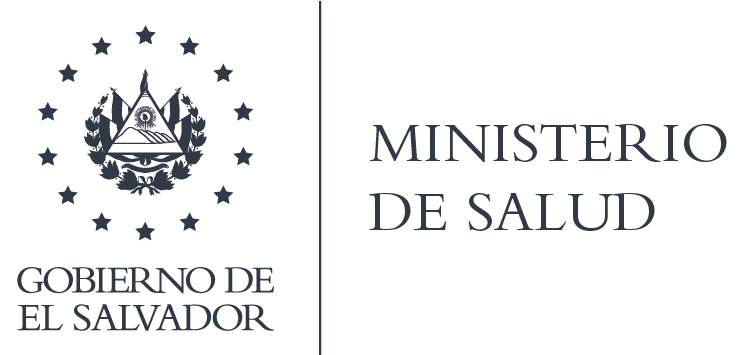 6. TRANSFERENCIA ACTIVOS FIJOS
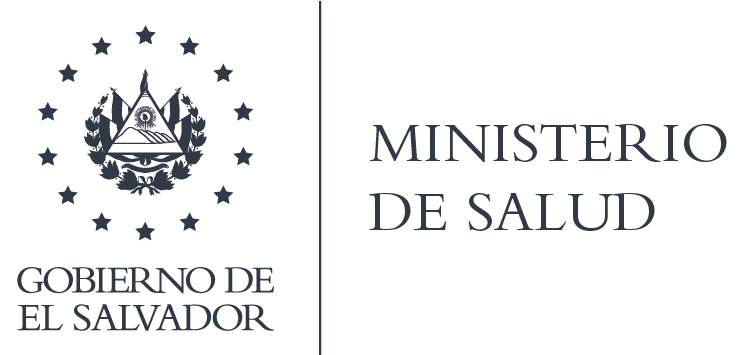 6. TRANSFERENCIA ACTIVOS FIJOS
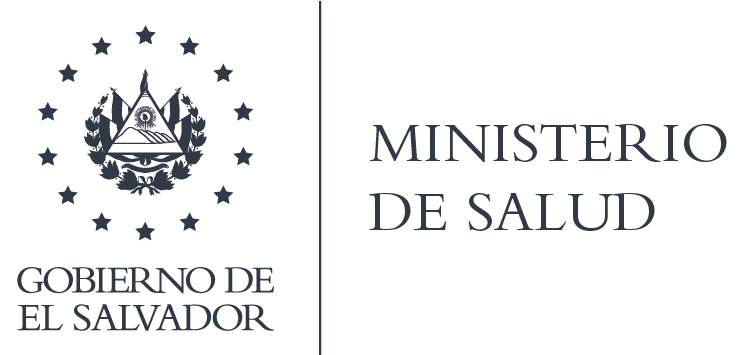 6. TRANSFERENCIA ACTIVOS FIJOS
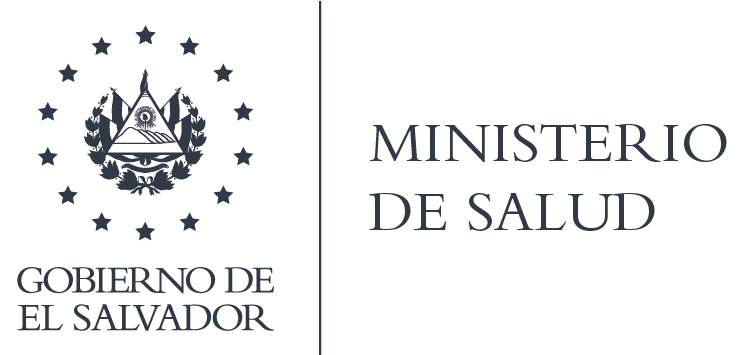 6. TRANSFERENCIA ACTIVOS FIJOS
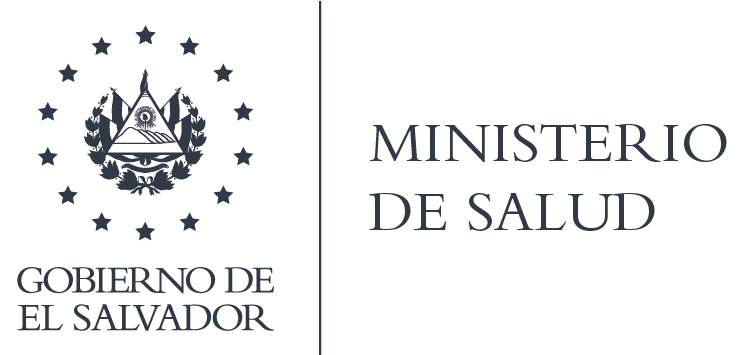 6. TRANSFERENCIA ACTIVOS FIJOS
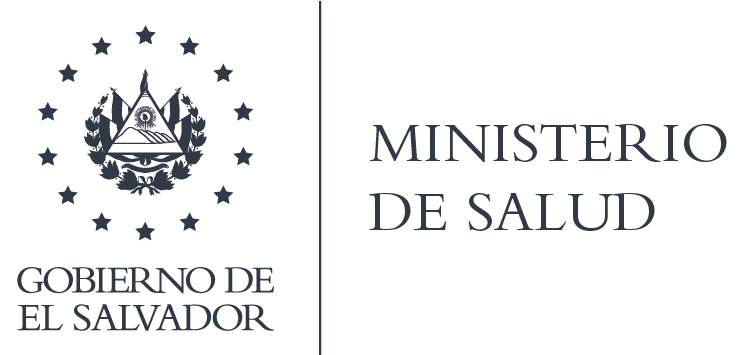 6. TRANSFERENCIA ACTIVOS FIJOS
CLASIFICACIÓN CONTABLE
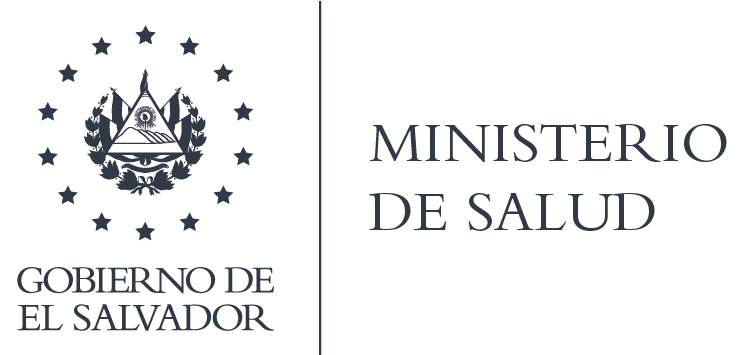 6. TRANSFERENCIA ACTIVOS FIJOS
CLASIFICACIÓN CONTABLE
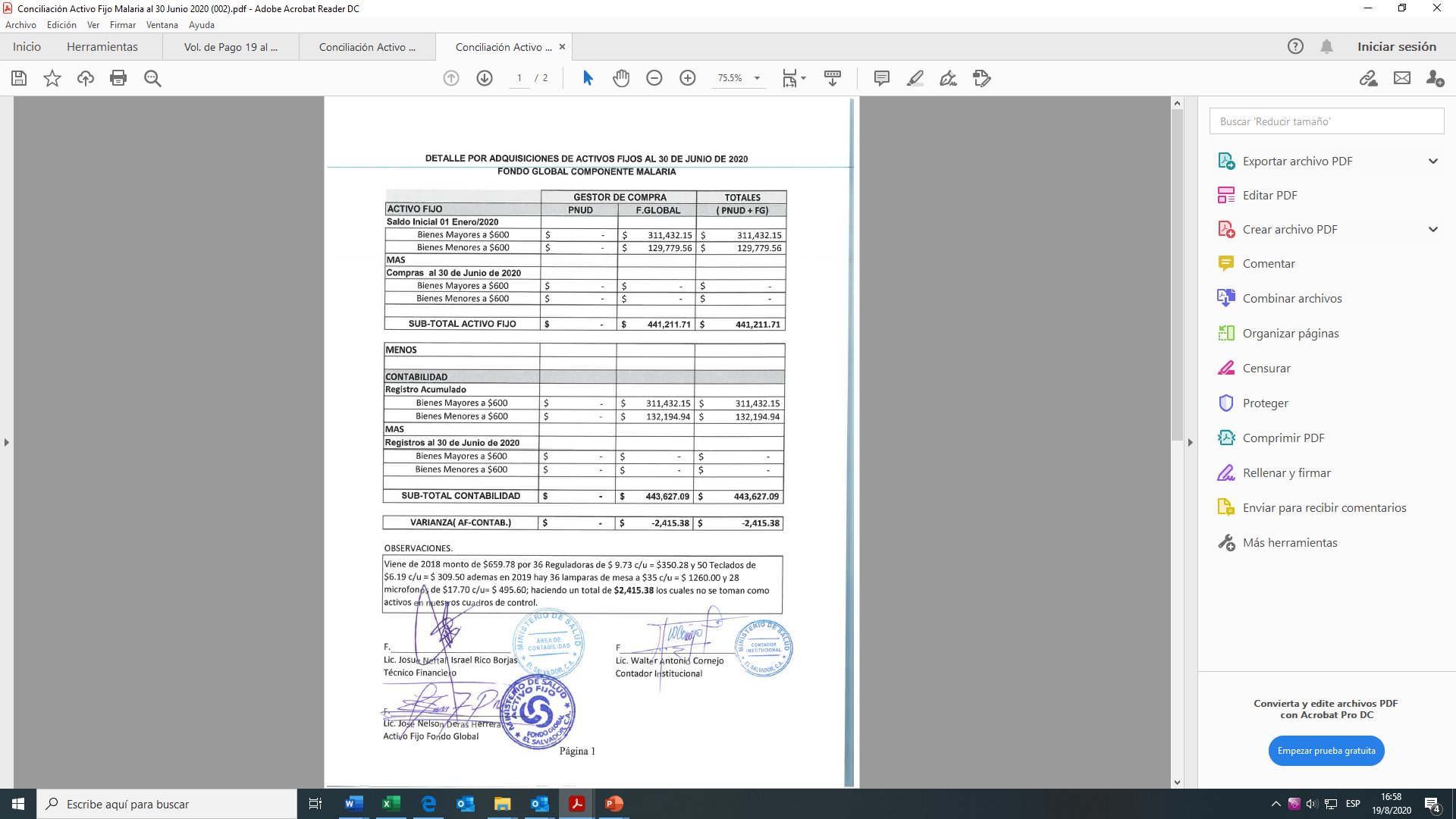 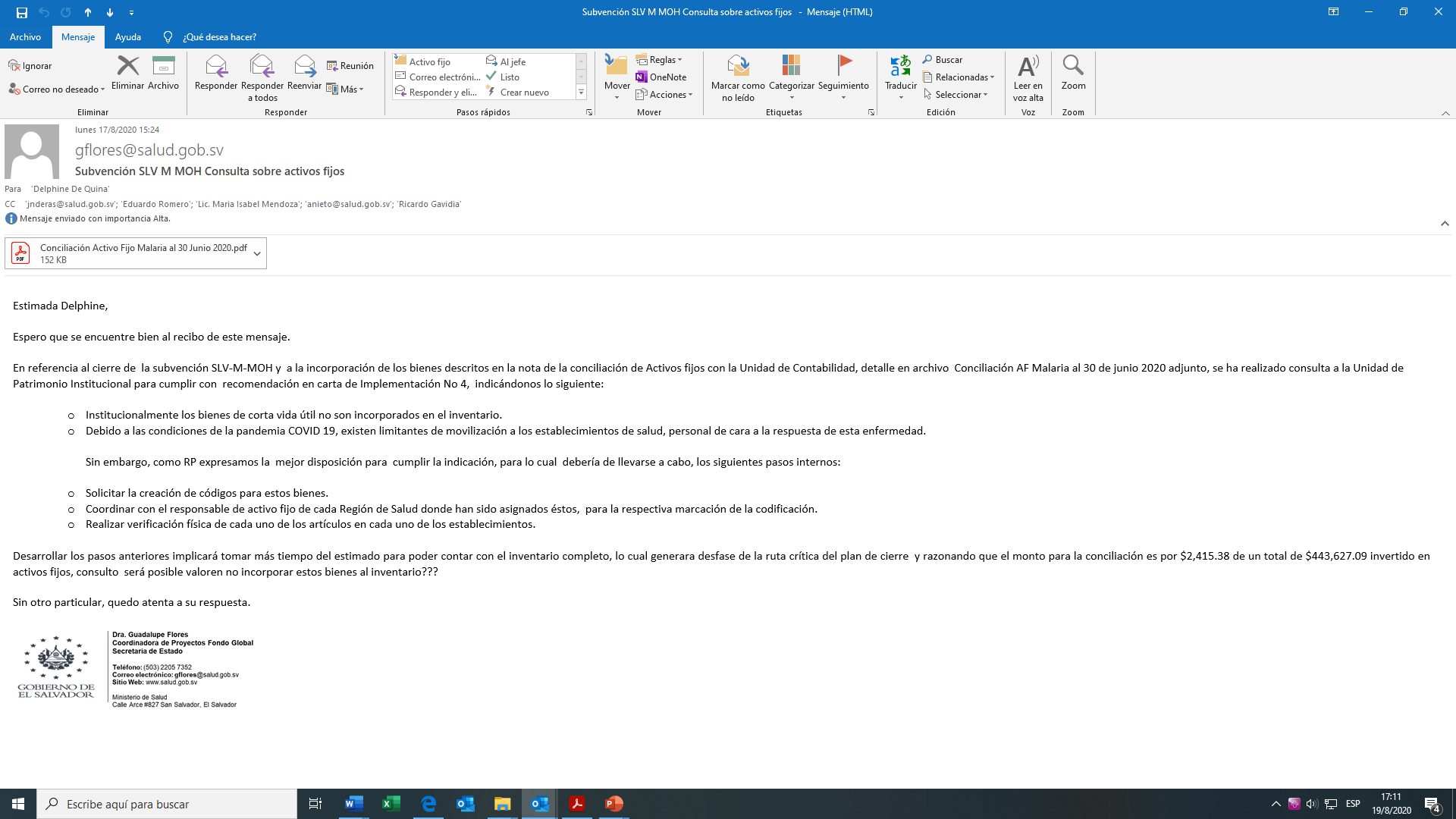 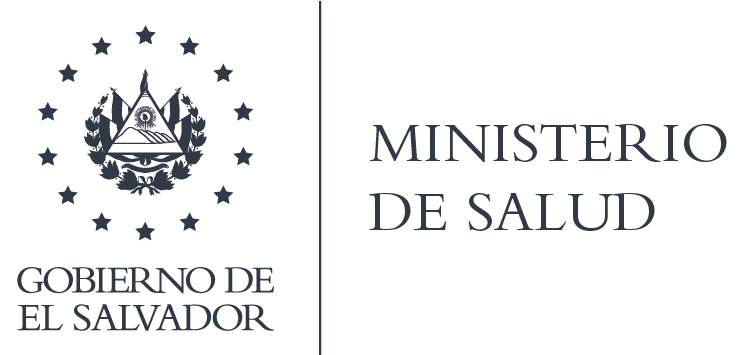 Consulta Fondo Mundial
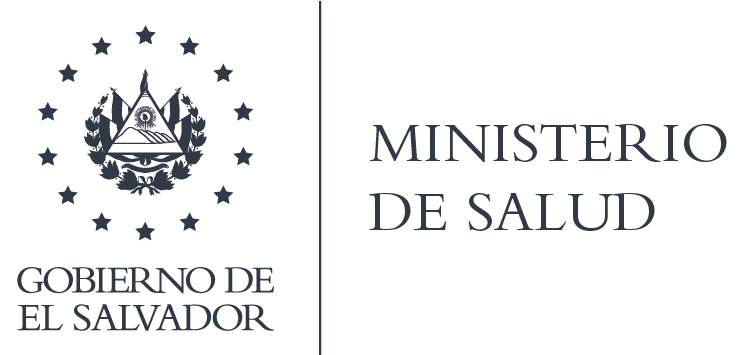 6. TRANSFERENCIA ACTIVOS FIJOS
SOLICITUD RP MINSAL
6.1 PROPUESTA 

En este contexto, se solicita al pleno su aprobación para que: 

Los activos fijos que se encuentran detallados en el listado (Anexo 4 de los documentos del plan de cierre) y presentados en las laminas anteriores sean transferidos en calidad de propiedad al RP MINSAL, para fortalecer la capacidad de respuesta, vigilancia epidemiológica, entomológica y monitoreo de la malaria autóctona del Receptor principal, y permitirán dar continuidad a las acciones necesarias para evitar la reintroducción de esta morbilidad.
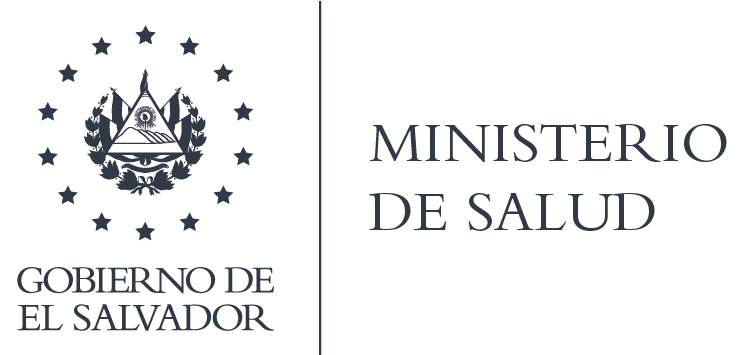 MUCHAS GRACIAS